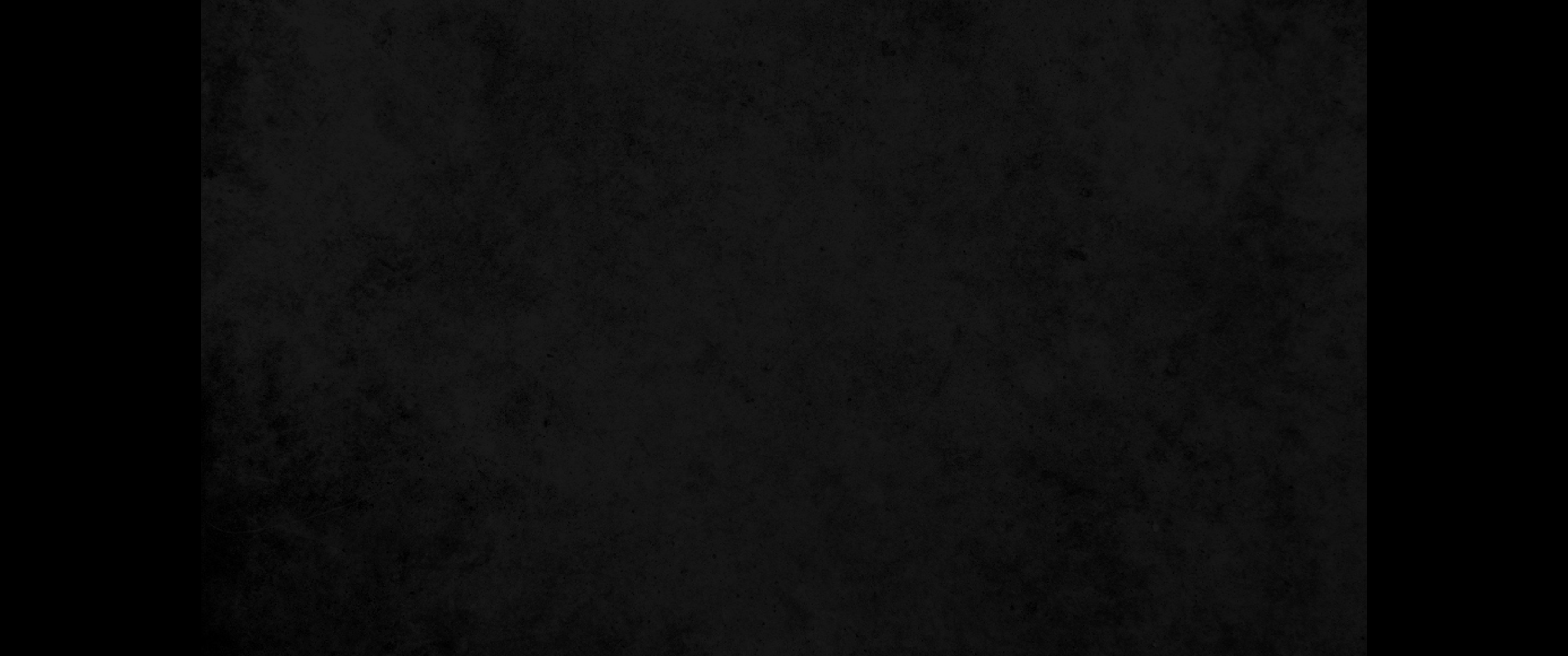 1. 사무엘이 온 이스라엘에게 이르되 보라 너희가 내게 한 말을 내가 다 듣고 너희 위에 왕을 세웠더니1. Samuel said to all Israel, 'I have listened to everything you said to me and have set a king over you.
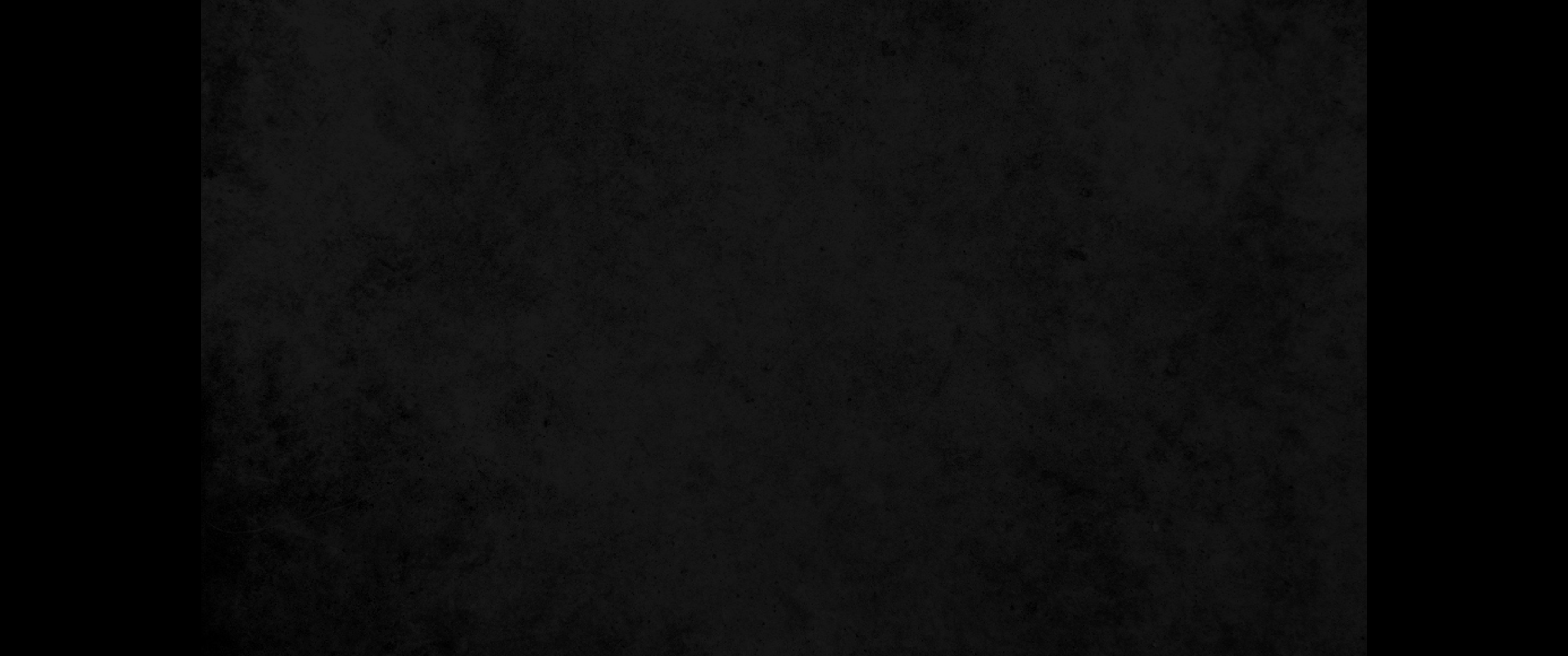 2. 이제 왕이 너희 앞에 출입하느니라 보라 나는 늙어 머리가 희어졌고 내 아들들도 너희와 함께 있느니라 내가 어려서부터 오늘까지 너희 앞에 출입하였거니와2. Now you have a king as your leader. As for me, I am old and gray, and my sons are here with you. I have been your leader from my youth until this day.
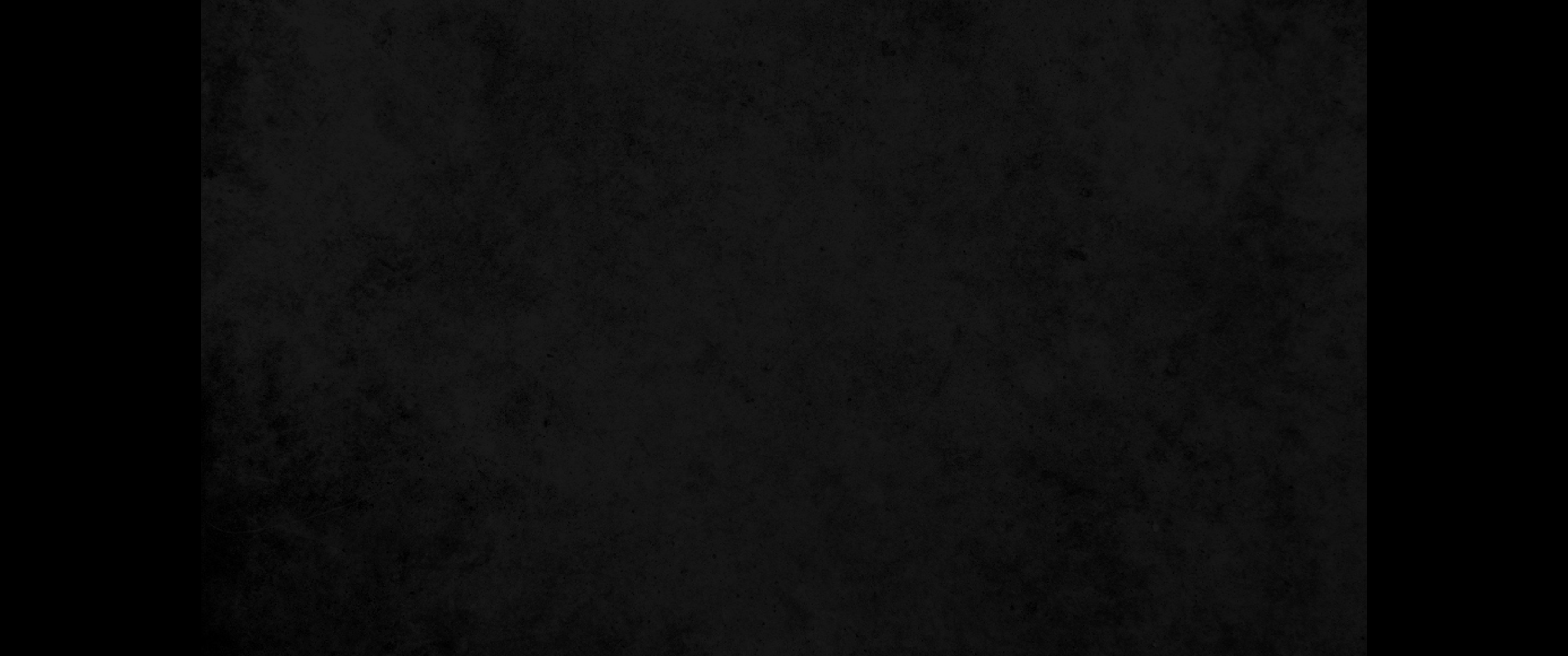 3. 내가 여기 있나니 여호와 앞과 그의 기름 부음을 받은 자 앞에서 내게 대하여 증언하라 내가 누구의 소를 빼앗았느냐 누구의 나귀를 빼앗았느냐 누구를 속였느냐 누구를 압제하였느냐 내 눈을 흐리게 하는 뇌물을 누구의 손에서 받았느냐 그리하였으면 내가 그것을 너희에게 갚으리라 하니3. Here I stand. Testify against me in the presence of the LORD and his anointed. Whose ox have I taken? Whose donkey have I taken? Whom have I cheated? Whom have I oppressed? From whose hand have I accepted a bribe to make me shut my eyes? If I have done any of these, I will make it right.'
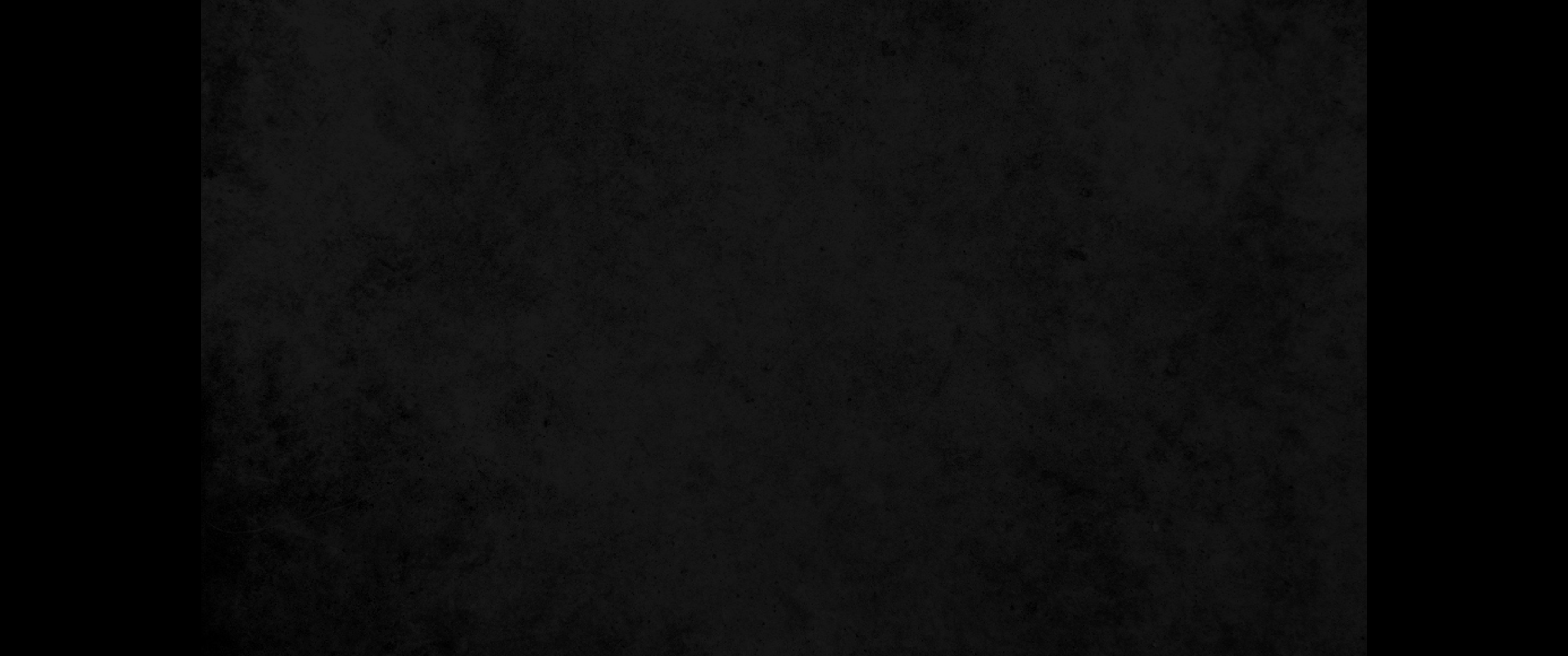 4. 그들이 이르되 당신이 우리를 속이지 아니하였고 압제하지 아니하였고 누구의 손에서든지 아무것도 빼앗은 것이 없나이다 하니라4. "You have not cheated or oppressed us," they replied. "You have not taken anything from anyone's hand."
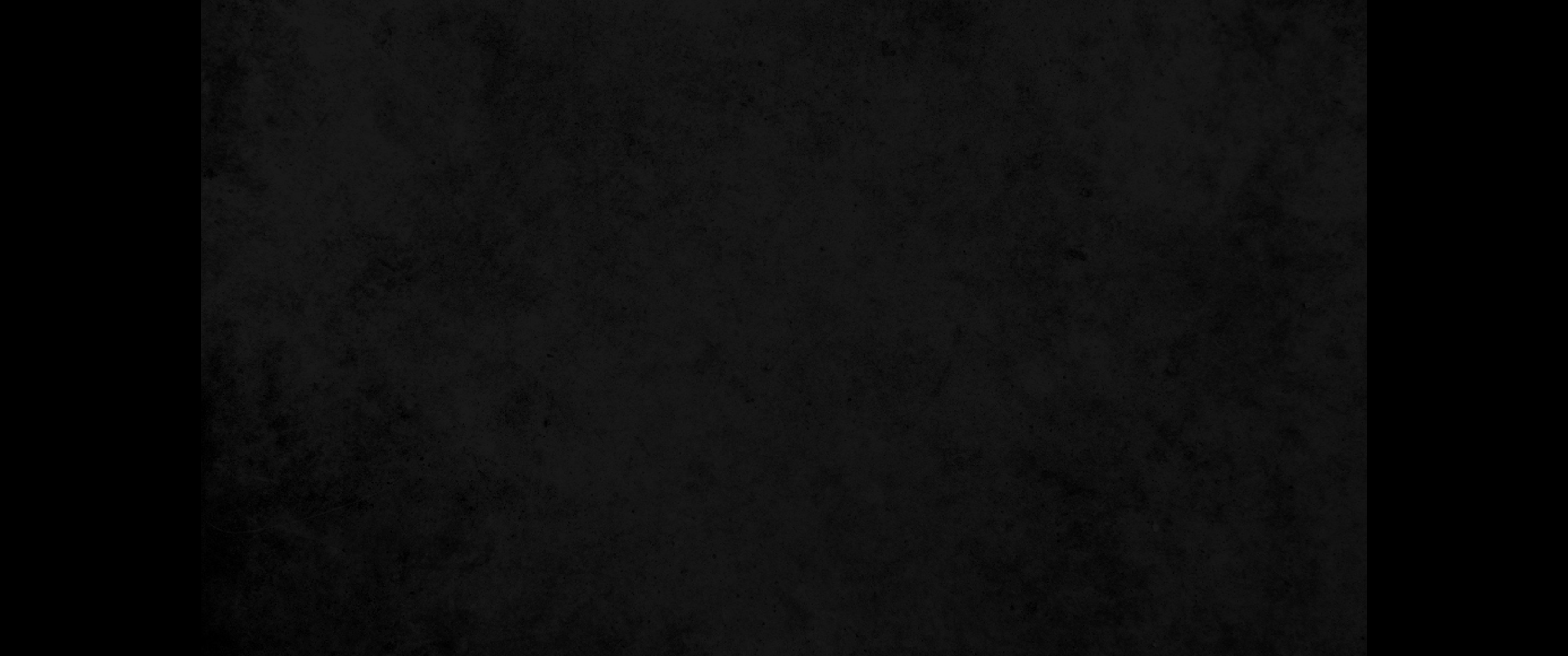 5. 사무엘이 백성에게 이르되 너희가 내 손에서 아무것도 찾아낸 것이 없음을 여호와께서 너희에게 대하여 증언하시며 그의 기름 부음을 받은 자도 오늘 증언하느니라 하니 그들이 이르되 그가 증언하시나이다 하니라5. Samuel said to them, 'The LORD is witness against you, and also his anointed is witness this day, that you have not found anything in my hand.' 'He is witness,' they said.
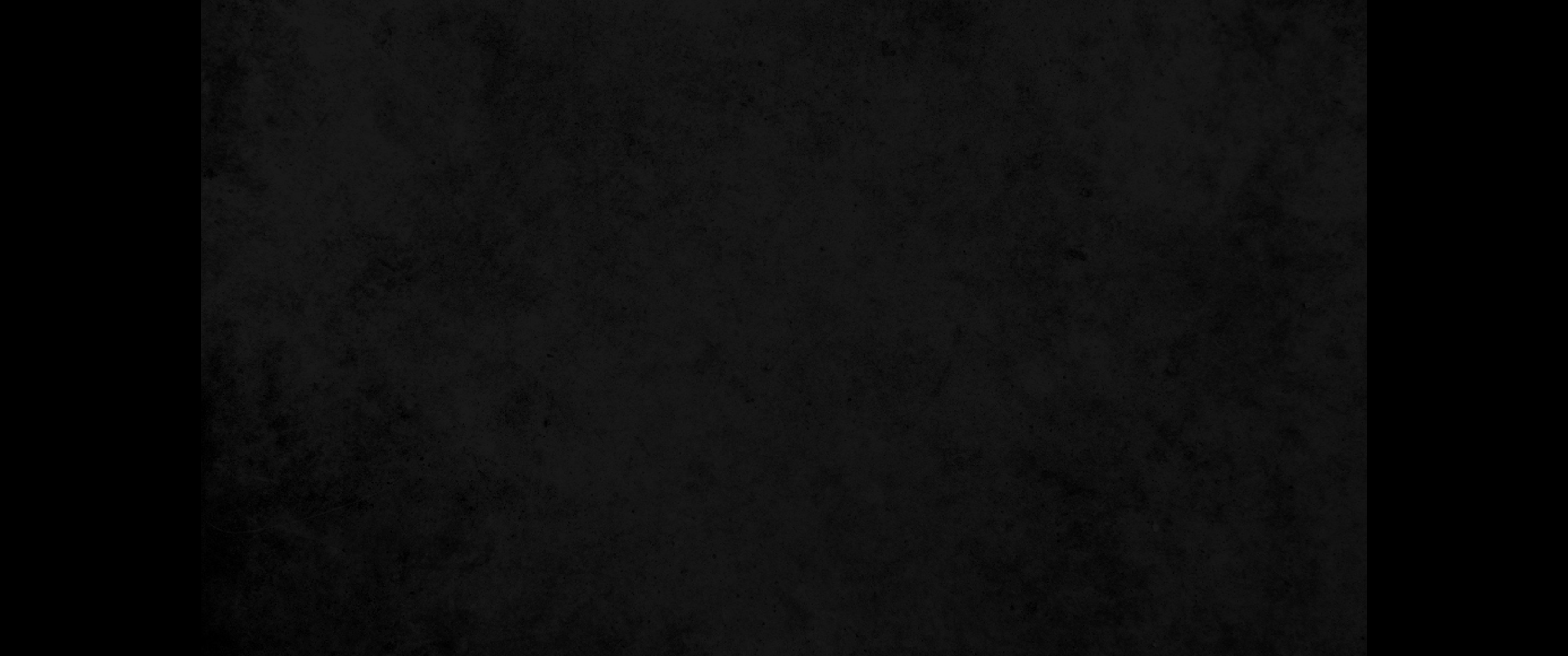 6. 사무엘이 백성에게 이르되 모세와 아론을 세우시며 너희 조상들을 애굽 땅에서 인도하여 내신 이는 여호와이시니6. Then Samuel said to the people, 'It is the LORD who appointed Moses and Aaron and brought your forefathers up out of Egypt.
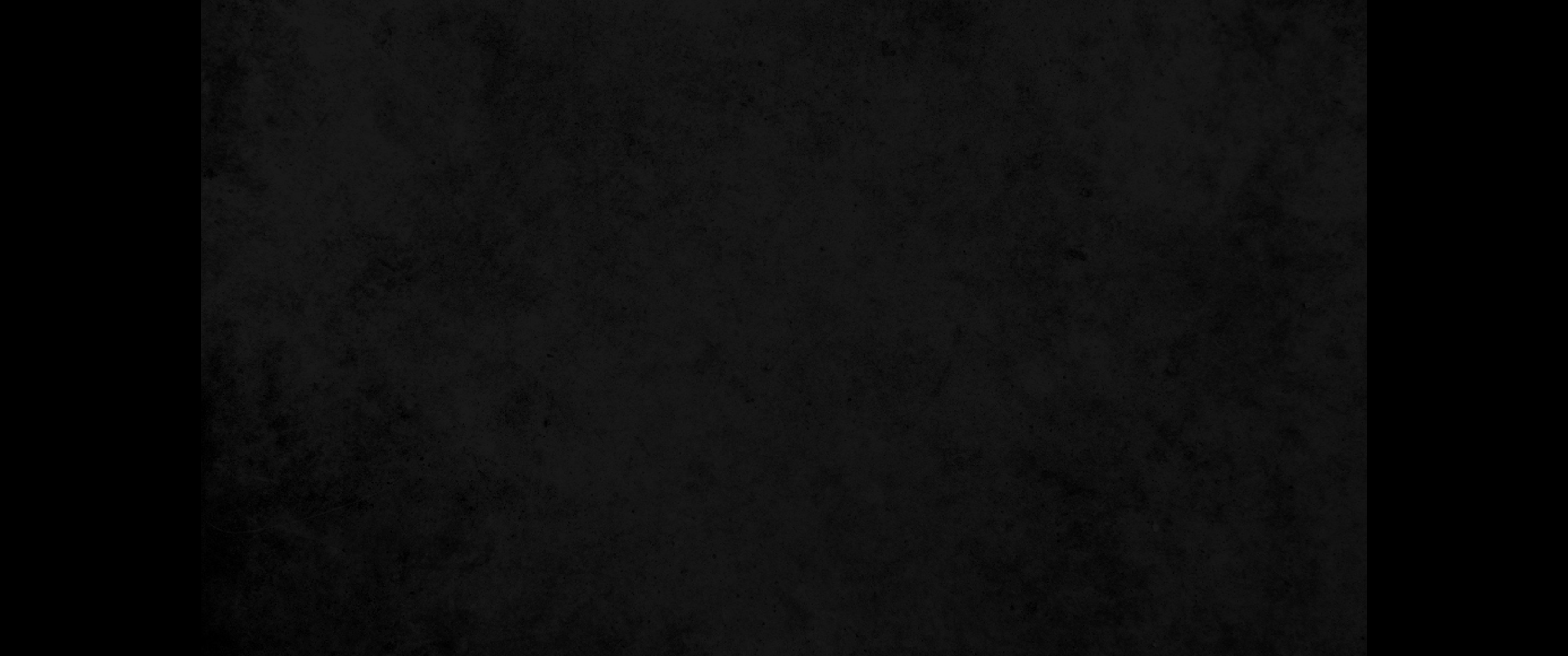 7. 그런즉 가만히 서 있으라 여호와께서 너희와 너희 조상들에게 행하신 모든 공의로운 일에 대하여 내가 여호와 앞에서 너희와 담론하리라7. Now then, stand here, because I am going to confront you with evidence before the LORD as to all the righteous acts performed by the LORD for you and your fathers.
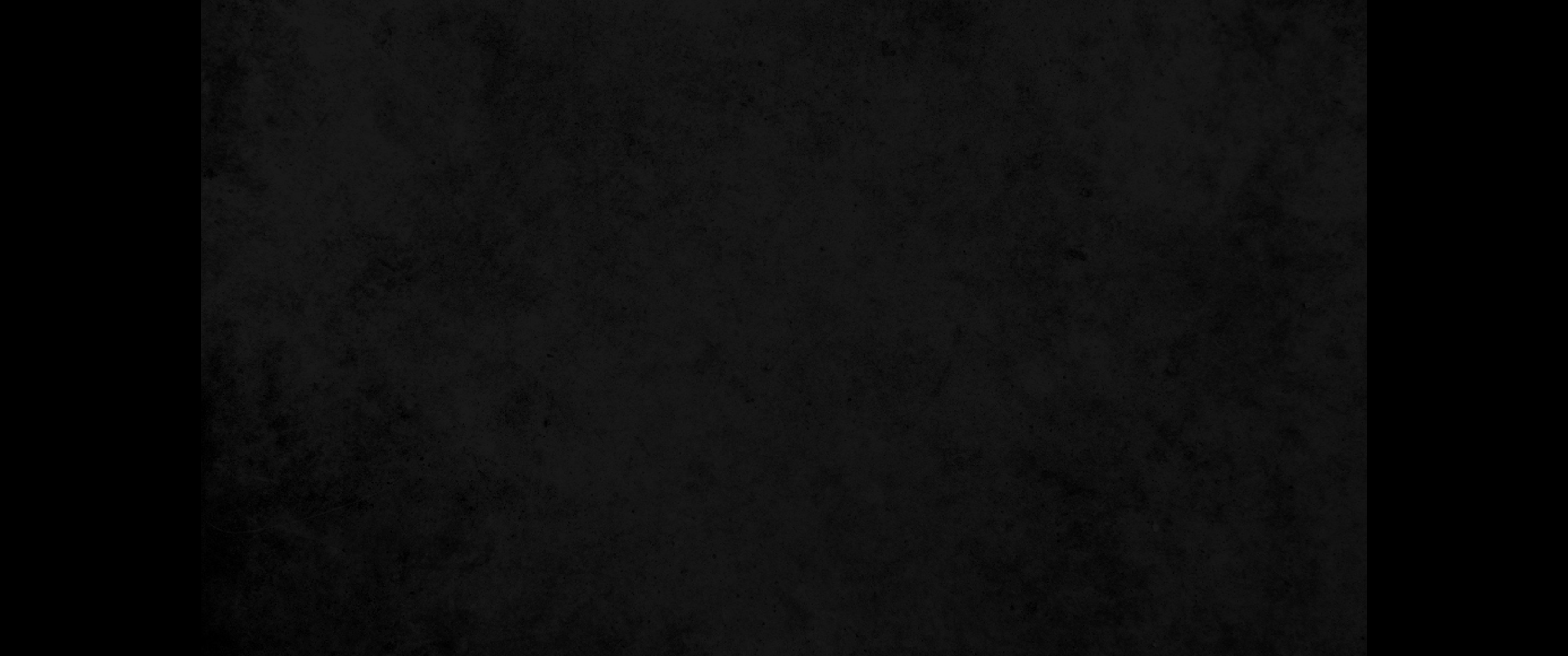 8. 야곱이 애굽에 들어간 후 너희 조상들이 여호와께 부르짖으매 여호와께서 모세와 아론을 보내사 그 두 사람으로 너희 조상들을 애굽에서 인도해 내어 이 곳에 살게 하셨으나8. 'After Jacob entered Egypt, they cried to the LORD for help, and the LORD sent Moses and Aaron, who brought your forefathers out of Egypt and settled them in this place.
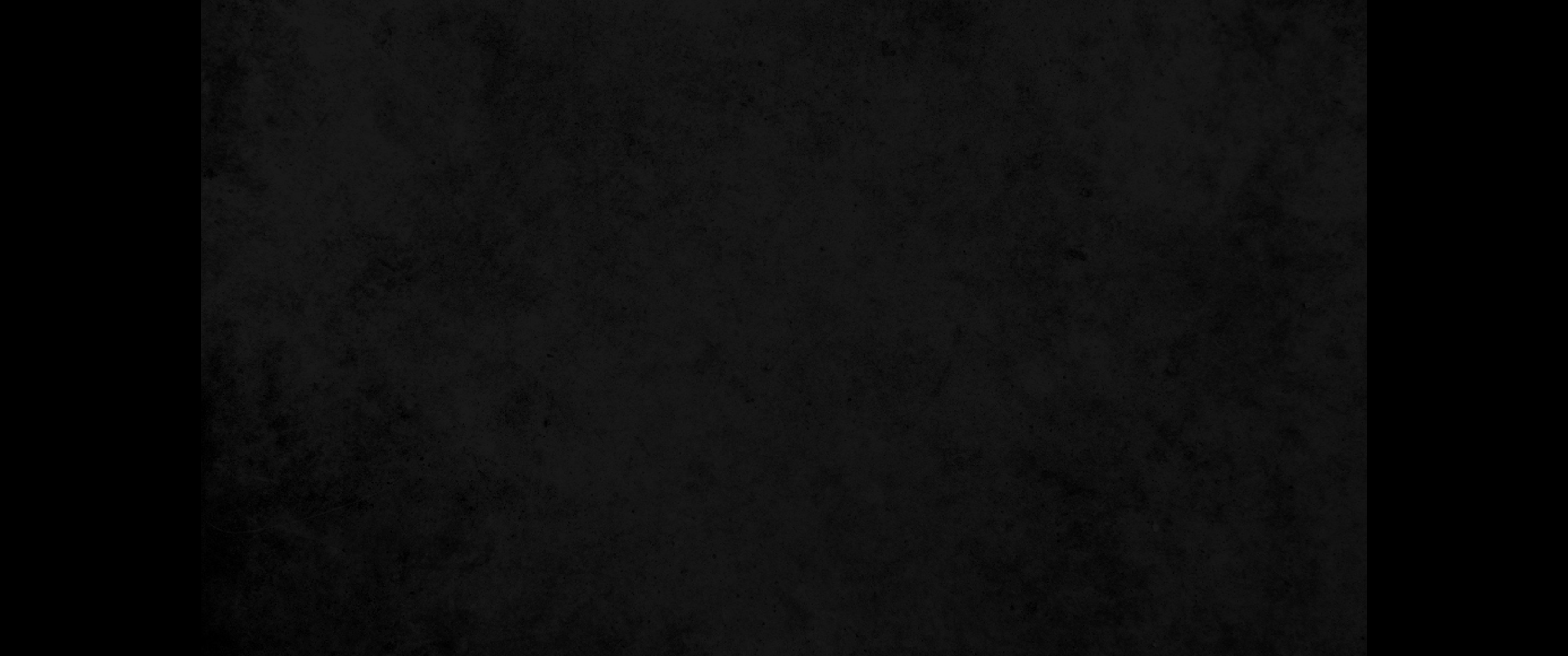 9. 그들이 그들의 하나님 여호와를 잊은지라 여호와께서 그들을 하솔 군사령관 시스라의 손과 블레셋 사람들의 손과 모압 왕의 손에 넘기셨더니 그들이 저희를 치매9. 'But they forgot the LORD their God; so he sold them into the hand of Sisera, the commander of the army of Hazor, and into the hands of the Philistines and the king of Moab, who fought against them.
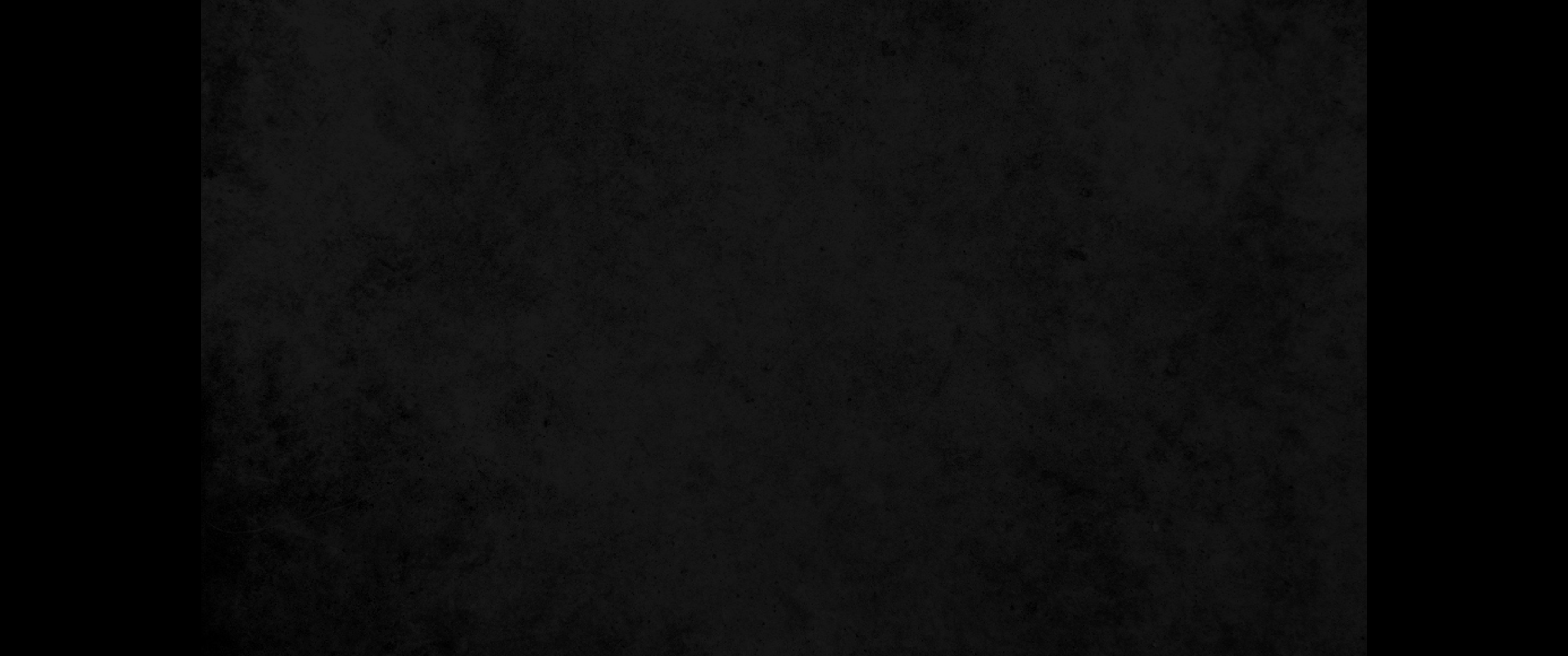 10. 백성이 여호와께 부르짖어 이르되 우리가 여호와를 버리고 바알들과 아스다롯을 섬김으로 범죄하였나이다 그러하오나 이제 우리를 원수들의 손에서 건져내소서 그리하시면 우리가 주를 섬기겠나이다 하매10. They cried out to the LORD and said, 'We have sinned; we have forsaken the LORD and served the Baals and the Ashtoreths. But now deliver us from the hands of our enemies, and we will serve you.'
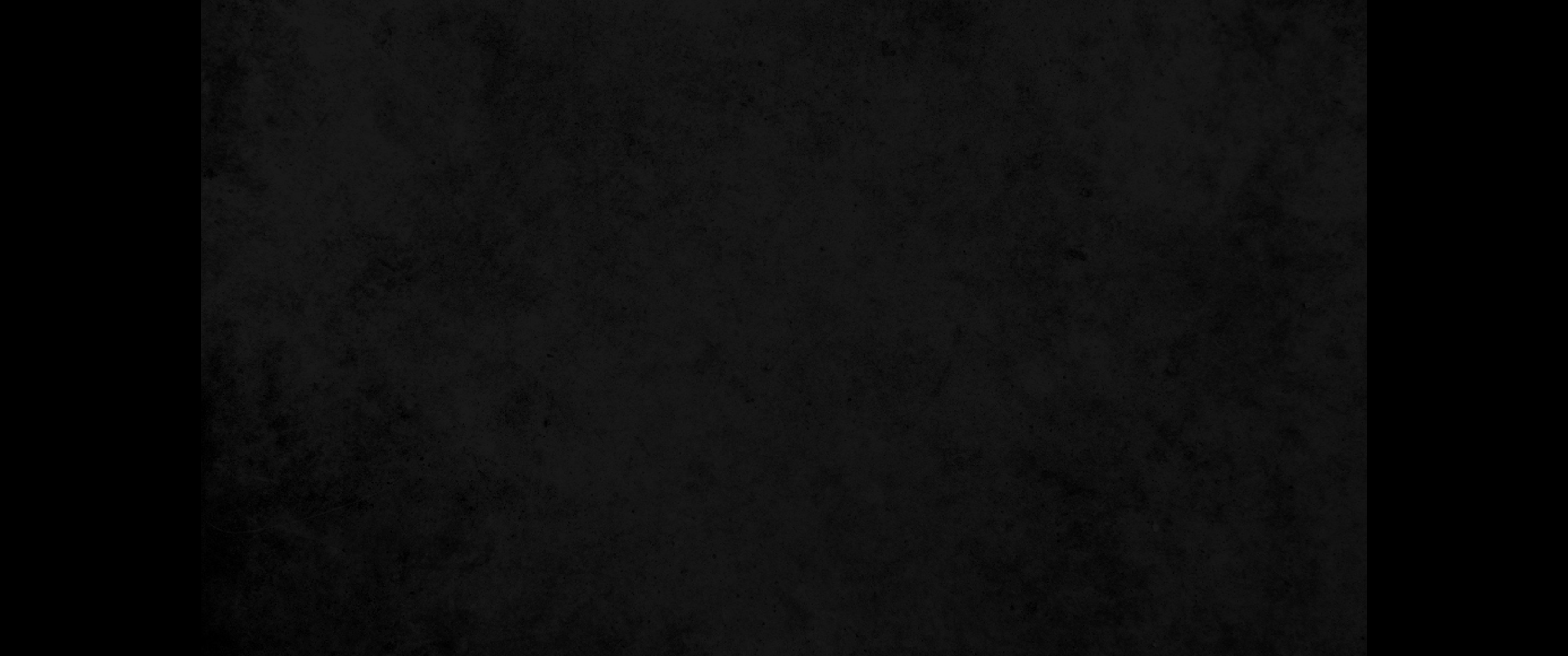 11. 여호와께서 여룹바알과 베단과 입다와 나 사무엘을 보내사 너희를 너희 사방 원수의 손에서 건져내사 너희에게 안전하게 살게 하셨거늘11. Then the LORD sent Jerub-Baal, Barak, Jephthah and Samuel, and he delivered you from the hands of your enemies on every side, so that you lived securely.
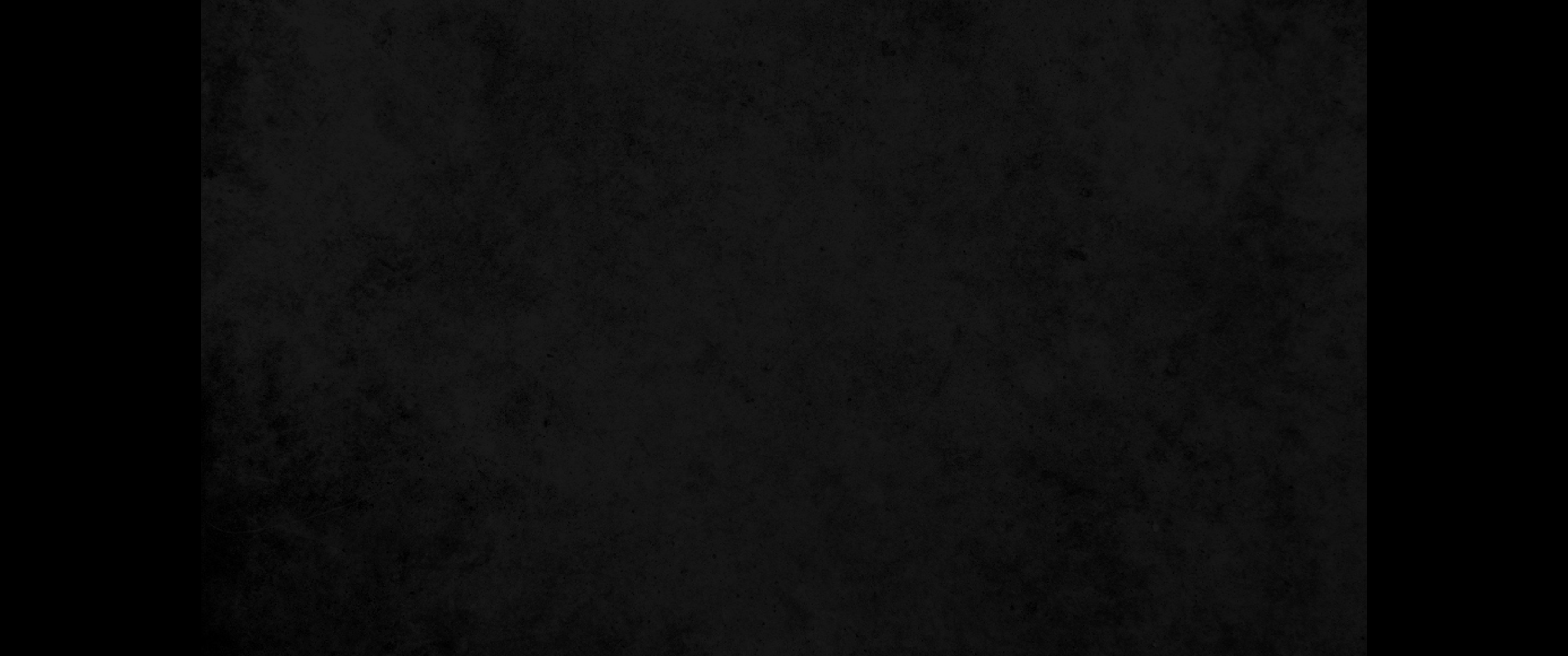 12. 너희가 암몬 자손의 왕 나하스가 너희를 치러 옴을 보고 너희의 하나님 여호와께서는 너희의 왕이 되심에도 불구하고 너희가 내게 이르기를 아니라 우리를 다스릴 왕이 있어야 하겠다 하였도다12. "But when you saw that Nahash king of the Ammonites was moving against you, you said to me, 'No, we want a king to rule over us'-even though the LORD your God was your king.
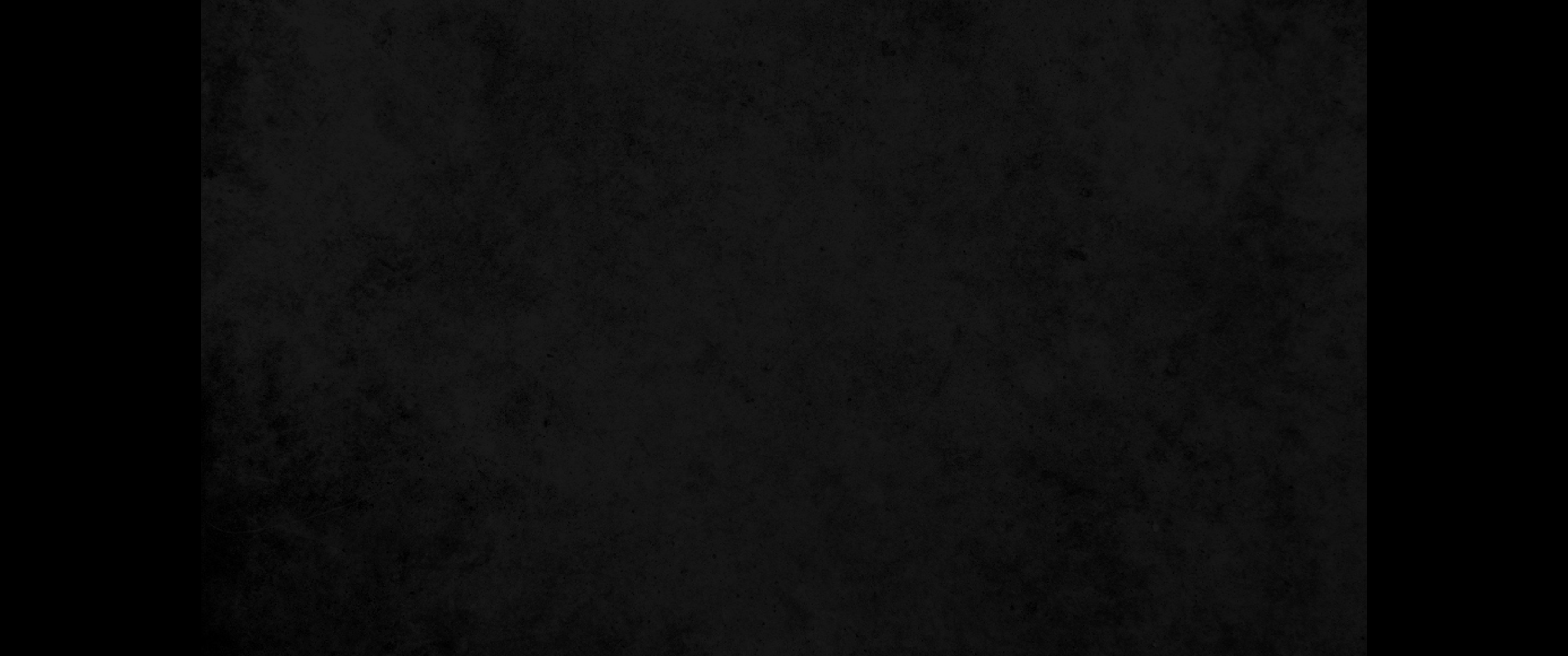 13. 이제 너희가 구한 왕, 너희가 택한 왕을 보라 여호와께서 너희 위에 왕을 세우셨느니라13. Now here is the king you have chosen, the one you asked for; see, the LORD has set a king over you.
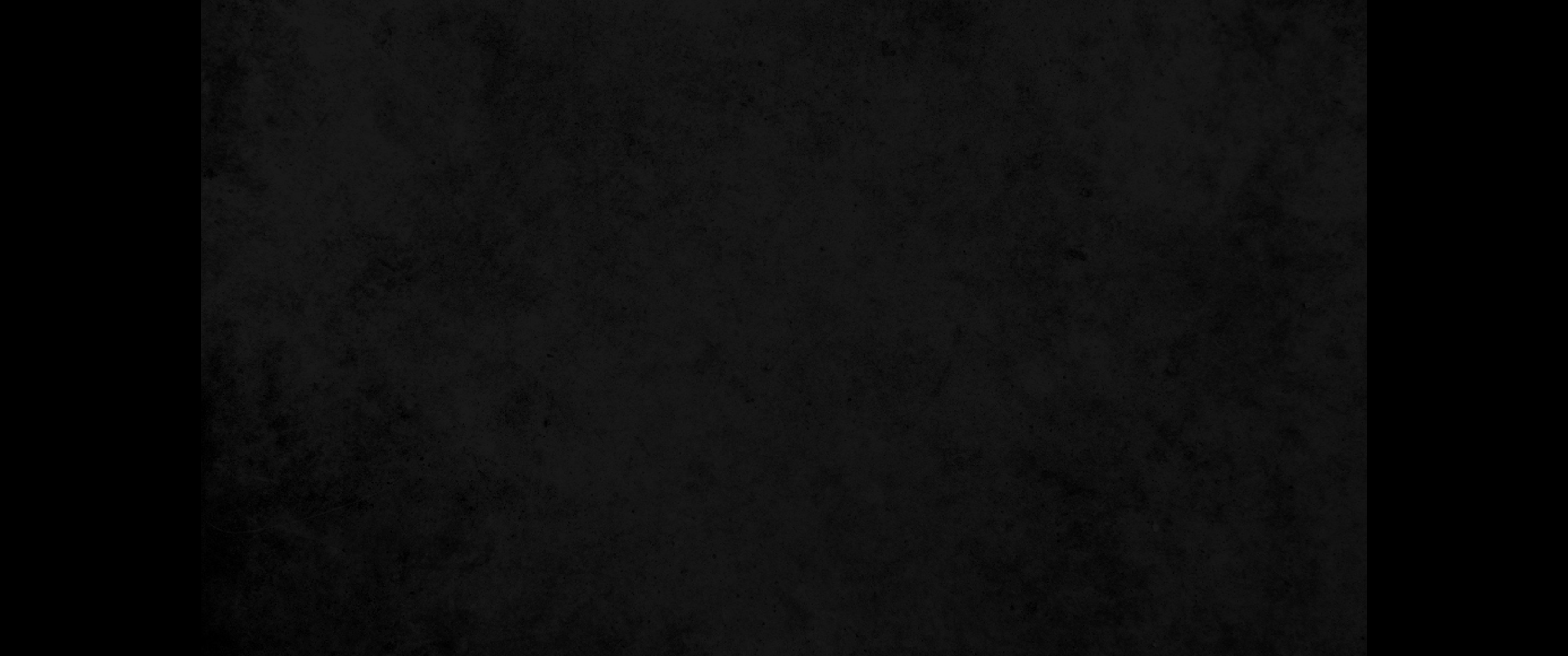 14. 너희가 만일 여호와를 경외하여 그를 섬기며 그의 목소리를 듣고 여호와의 명령을 거역하지 아니하며 또 너희와 너희를 다스리는 왕이 너희의 하나님 여호와를 따르면 좋겠지마는14. If you fear the LORD and serve and obey him and do not rebel against his commands, and if both you and the king who reigns over you follow the LORD your God-good!
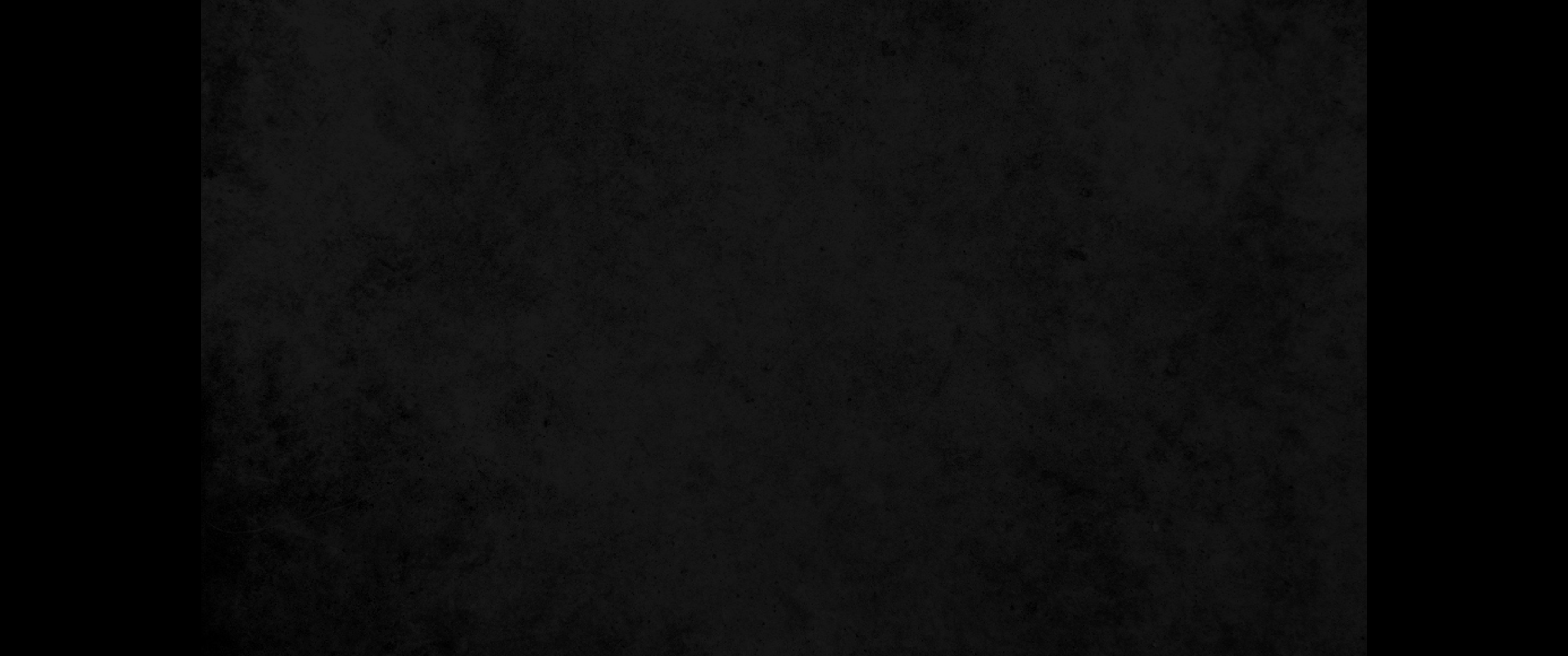 15. 너희가 만일 여호와의 목소리를 듣지 아니하고 여호와의 명령을 거역하면 여호와의 손이 너희의 조상들을 치신 것 같이 너희를 치실 것이라15. But if you do not obey the LORD, and if you rebel against his commands, his hand will be against you, as it was against your fathers.
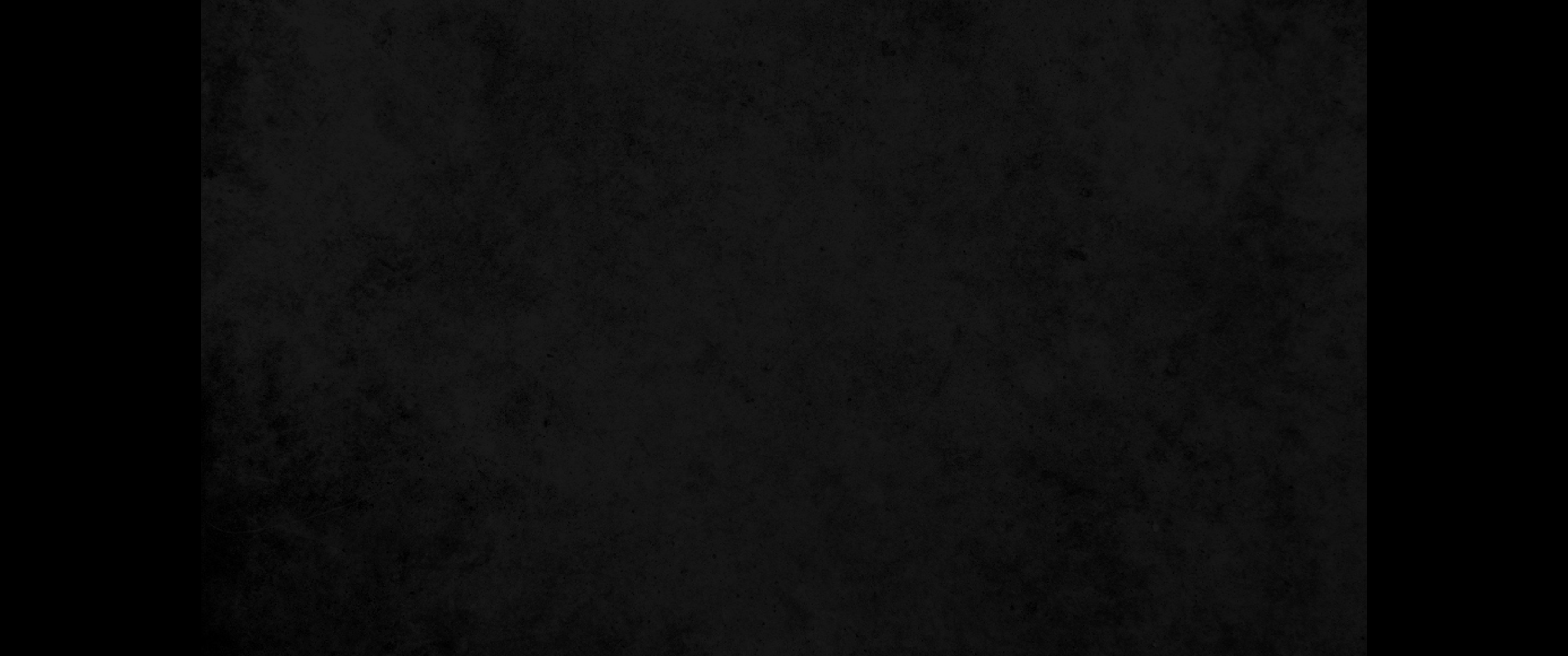 16. 너희는 이제 가만히 서서 여호와께서 너희 목전에서 행하시는 이 큰 일을 보라16. 'Now then, stand still and see this great thing the LORD is about to do before your eyes!
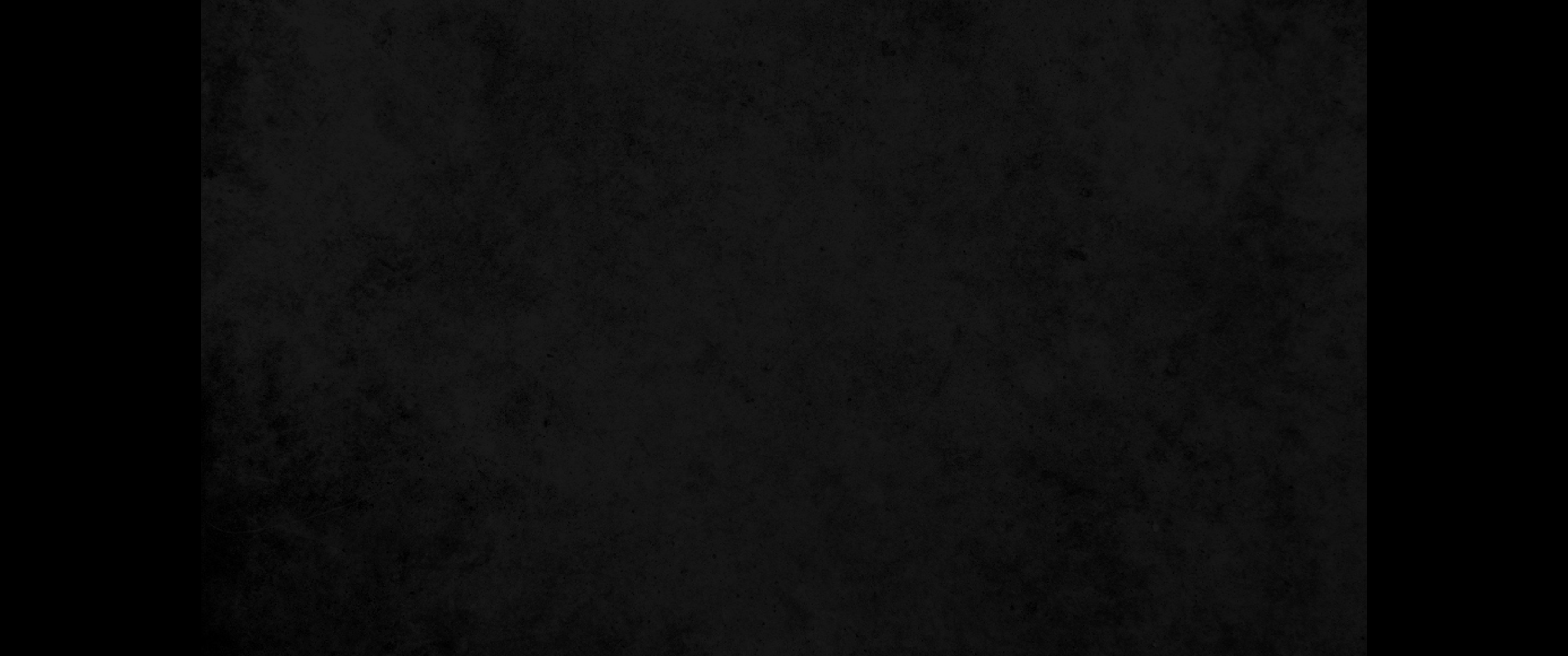 17. 오늘은 밀 베는 때가 아니냐 내가 여호와께 아뢰리니 여호와께서 우레와 비를 보내사 너희가 왕을 구한 일 곧 여호와의 목전에서 범한 죄악이 큼을 너희에게 밝히 알게 하시리라17. Is it not wheat harvest now? I will call upon the LORD to send thunder and rain. And you will realize what an evil thing you did in the eyes of the LORD when you asked for a king.'
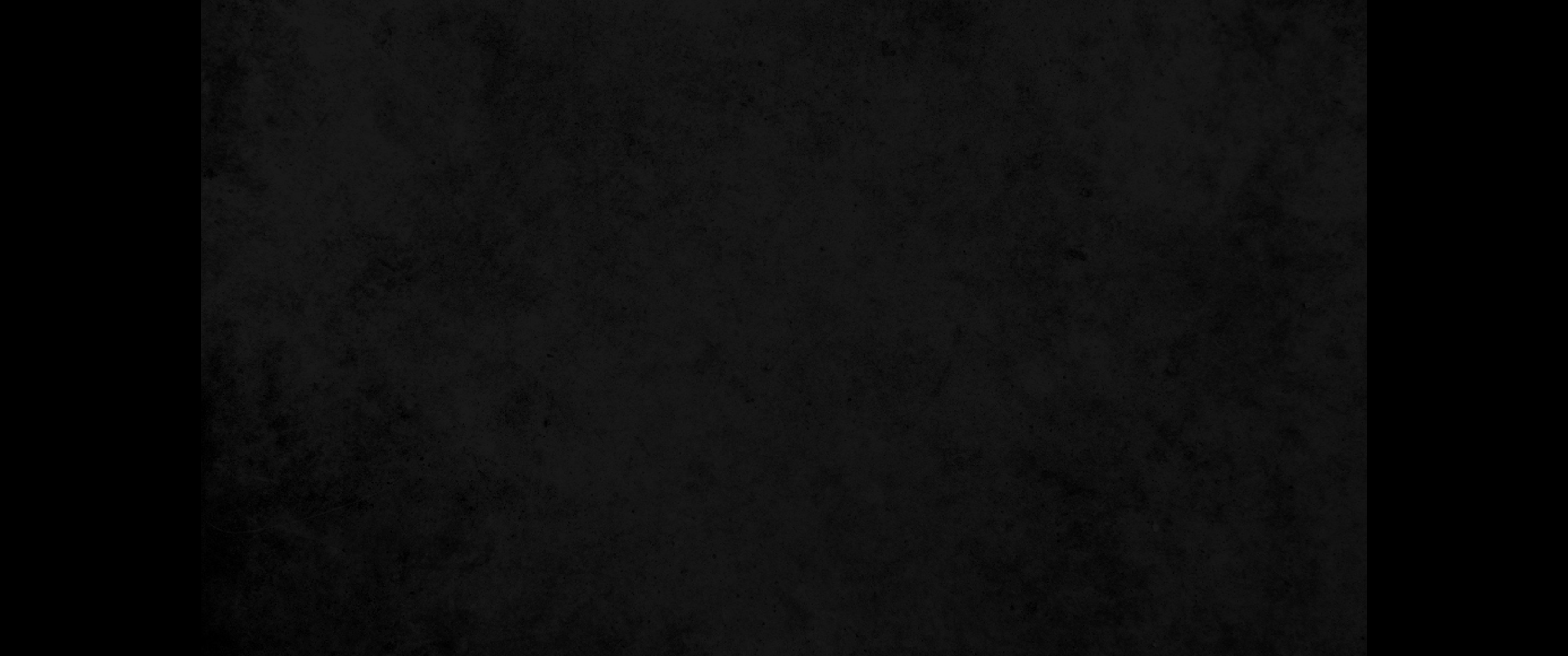 18. 이에 사무엘이 여호와께 아뢰매 여호와께서 그 날에 우레와 비를 보내시니 모든 백성이 여호와와 사무엘을 크게 두려워하니라18. Then Samuel called upon the LORD, and that same day the LORD sent thunder and rain. So all the people stood in awe of the LORD and of Samuel.
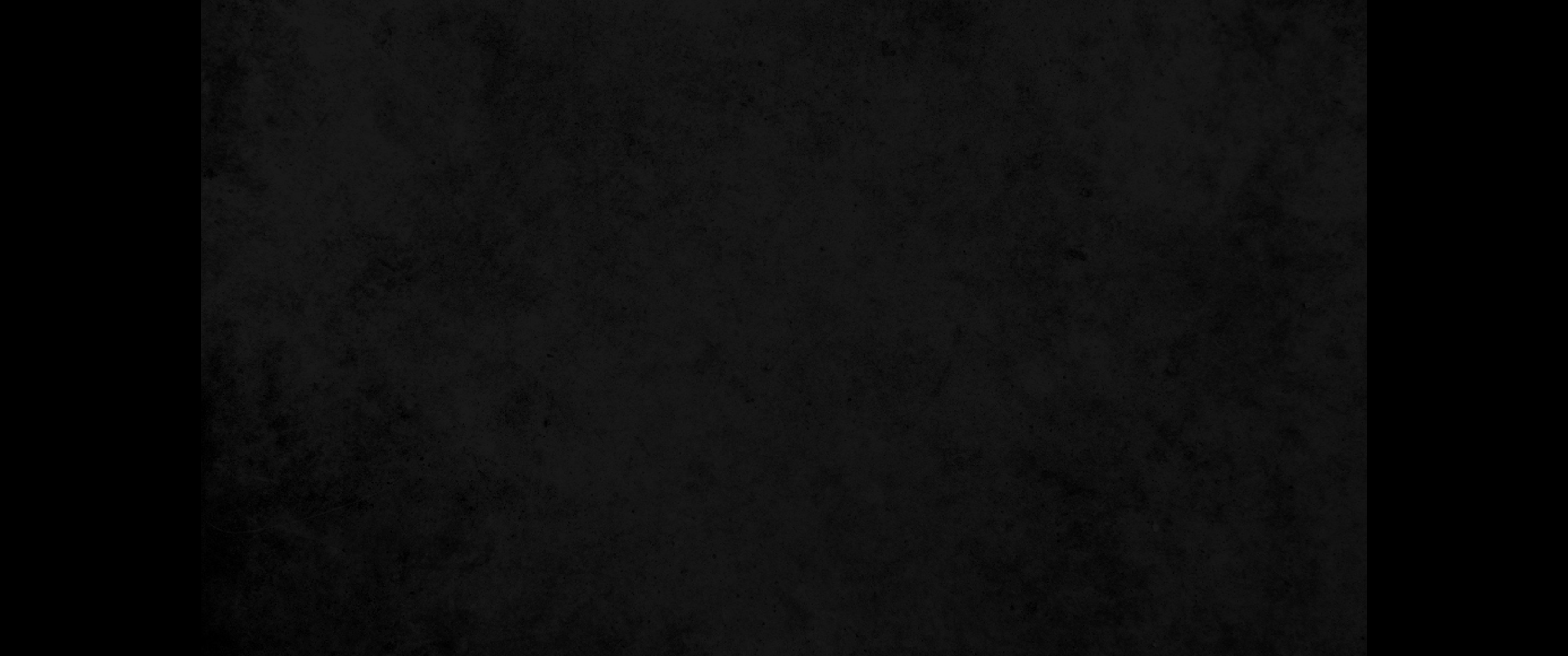 19. 모든 백성이 사무엘에게 이르되 당신의 종들을 위하여 당신의 하나님 여호와께 기도하여 우리가 죽지 않게 하소서 우리가 우리의 모든 죄에 왕을 구하는 악을 더하였나이다19. The people all said to Samuel, 'Pray to the LORD your God for your servants so that we will not die, for we have added to all our other sins the evil of asking for a king.'
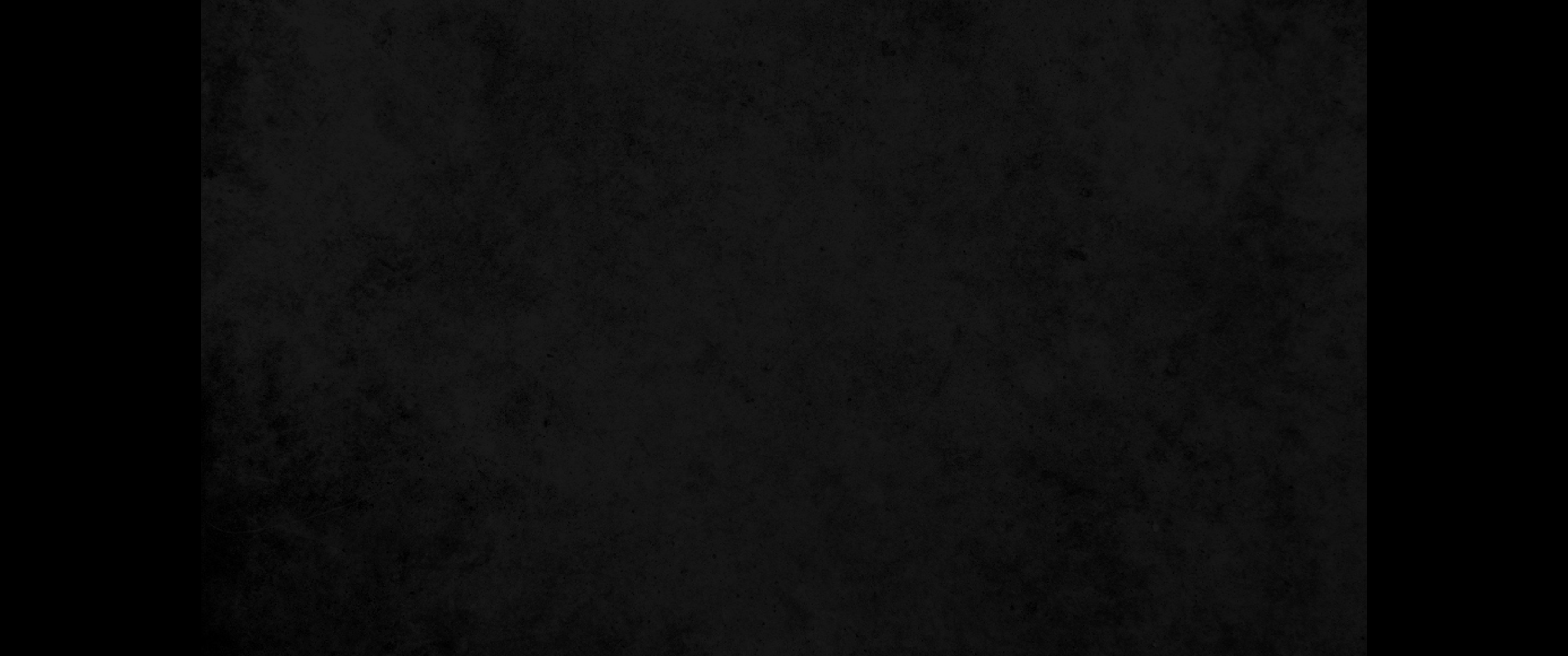 20. 사무엘이 백성에게 이르되 두려워하지 말라 너희가 과연 이 모든 악을 행하였으나 여호와를 따르는 데에서 돌아서지 말고 오직 너희의 마음을 다하여 여호와를 섬기라20. 'Do not be afraid,' Samuel replied. 'You have done all this evil; yet do not turn away from the LORD, but serve the LORD with all your heart.
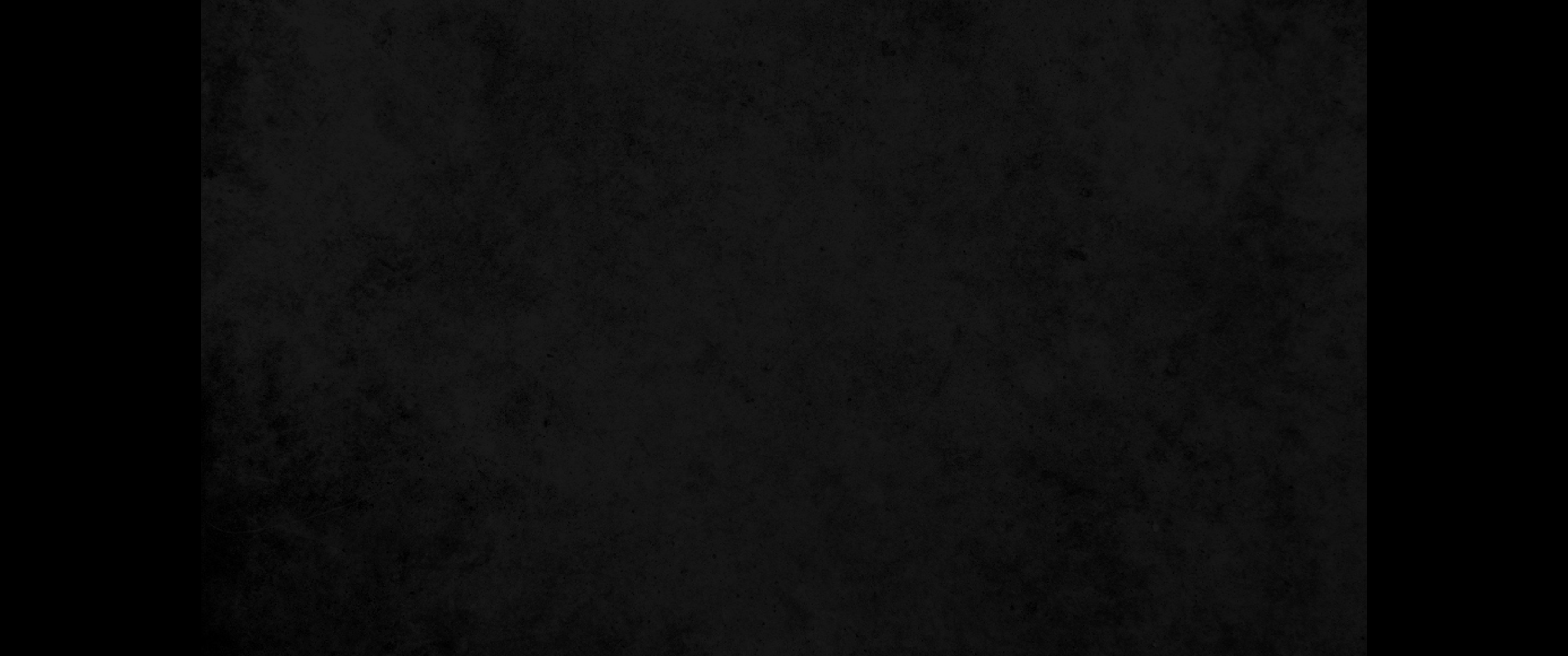 21. 돌아서서 유익하게도 못하며 구원하지도 못하는 헛된 것을 따르지 말라 그들은 헛되니라21. Do not turn away after useless idols. They can do you no good, nor can they rescue you, because they are useless.
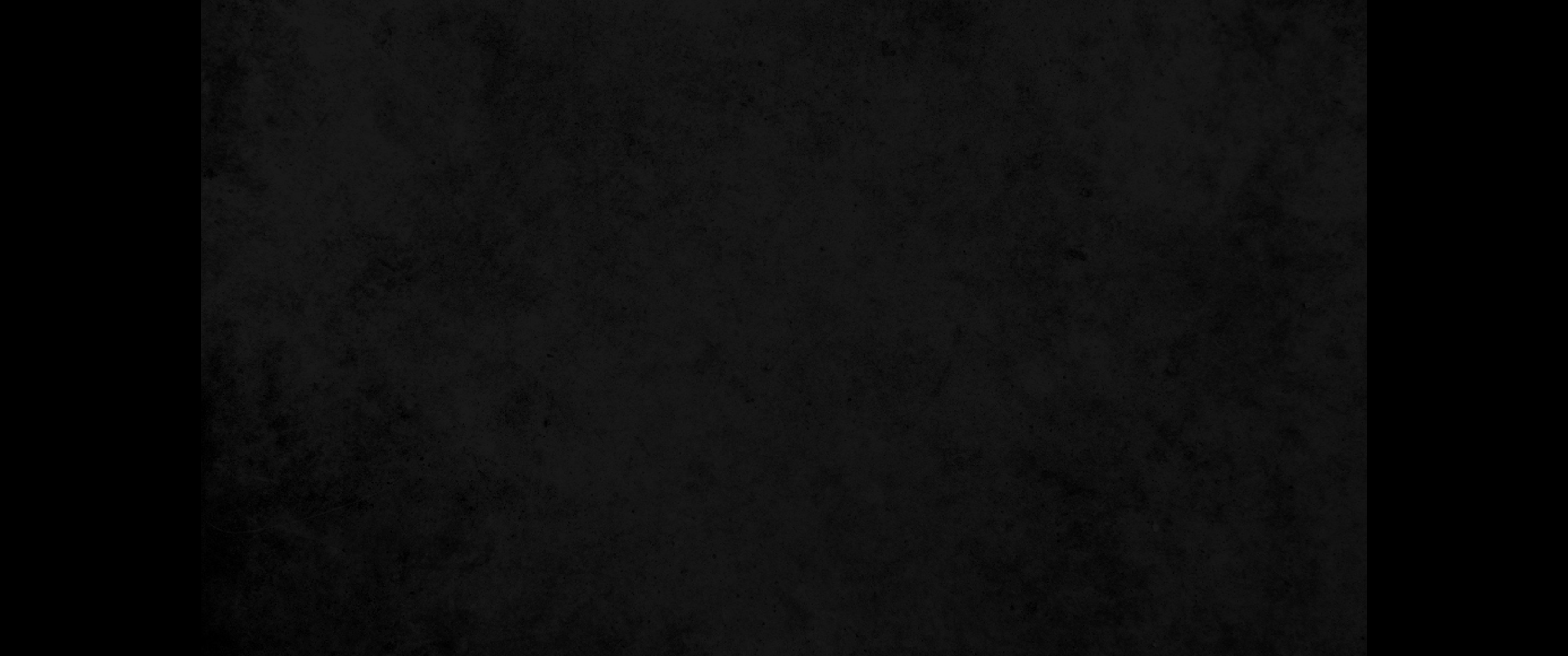 22. 여호와께서는 너희를 자기 백성으로 삼으신 것을 기뻐하셨으므로 여호와께서는 그의 크신 이름을 위해서라도 자기 백성을 버리지 아니하실 것이요22. For the sake of his great name the LORD will not reject his people, because the LORD was pleased to make you his own.
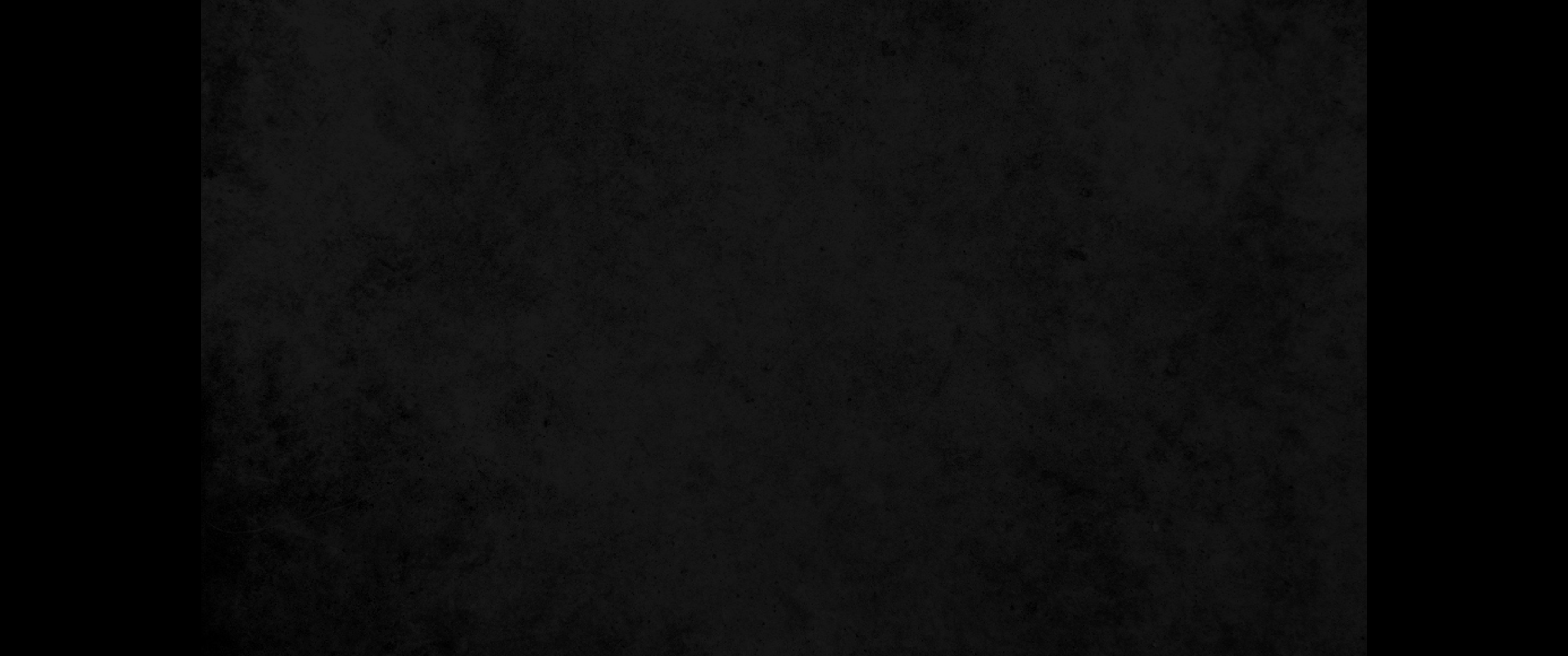 23. 나는 너희를 위하여 기도하기를 쉬는 죄를 여호와 앞에 결단코 범하지 아니하고 선하고 의로운 길을 너희에게 가르칠 것인즉23. As for me, far be it from me that I should sin against the LORD by failing to pray for you. And I will teach you the way that is good and right.
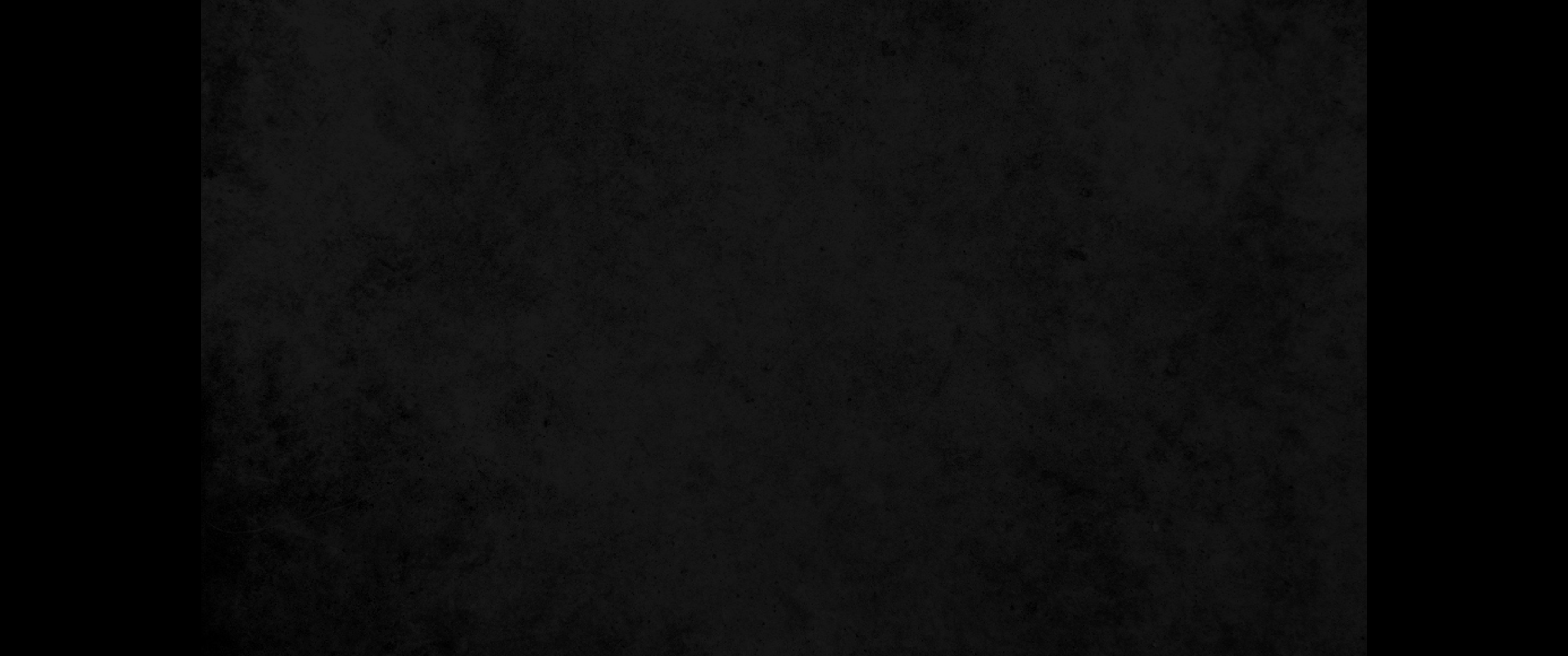 24. 너희는 여호와께서 너희를 위하여 행하신 그 큰 일을 생각하여 오직 그를 경외하며 너희의 마음을 다하여 진실히 섬기라24. But be sure to fear the LORD and serve him faithfully with all your heart; consider what great things he has done for you.
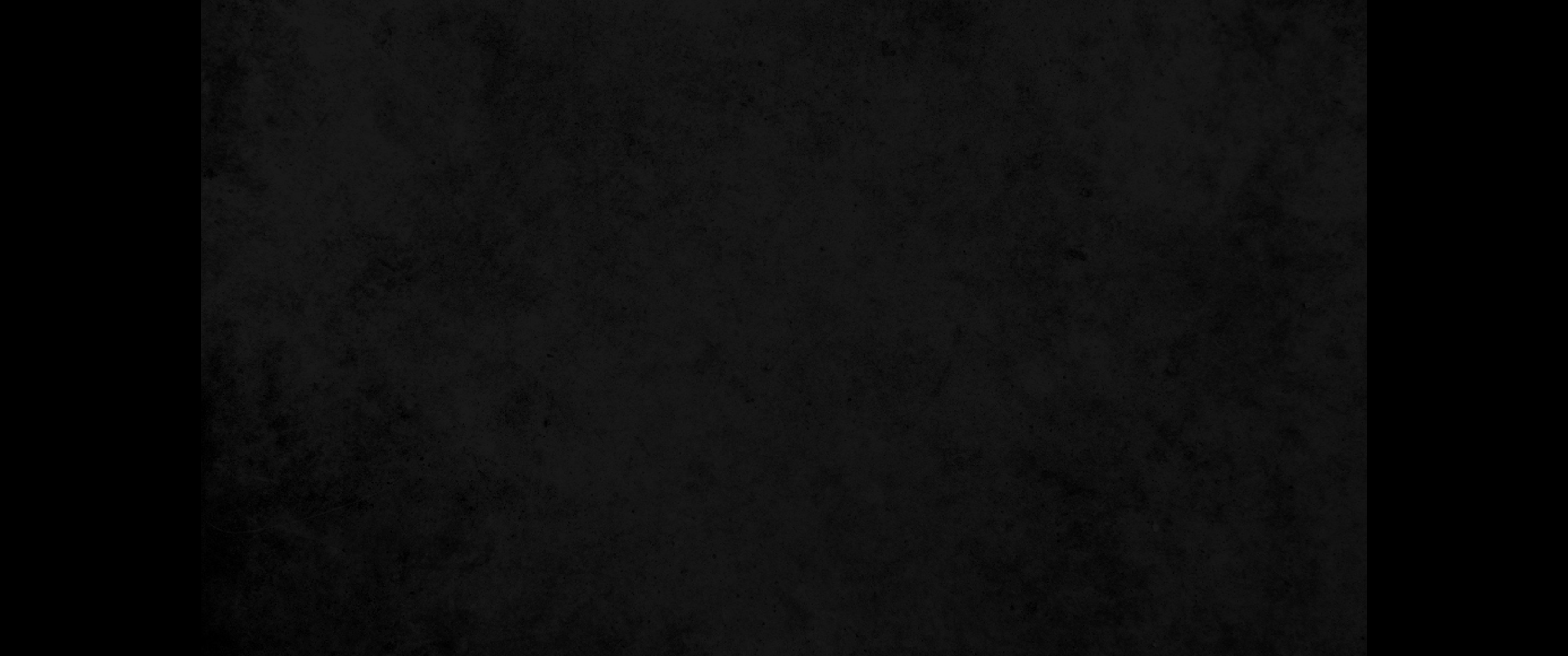 25. 만일 너희가 여전히 악을 행하면 너희와 너희 왕이 다 멸망하리라25. Yet if you persist in doing evil, both you and your king will be swept away.'